Tiết 47: 
LUYỆN TẬP (TIẾT 1)
GIÁO VIÊN: NGUYỄN THỊ NHƯ QUỲNH
KHỞI ĐỘNG
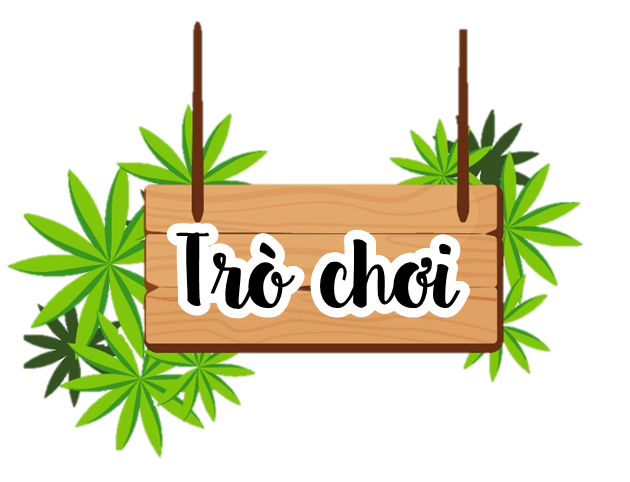 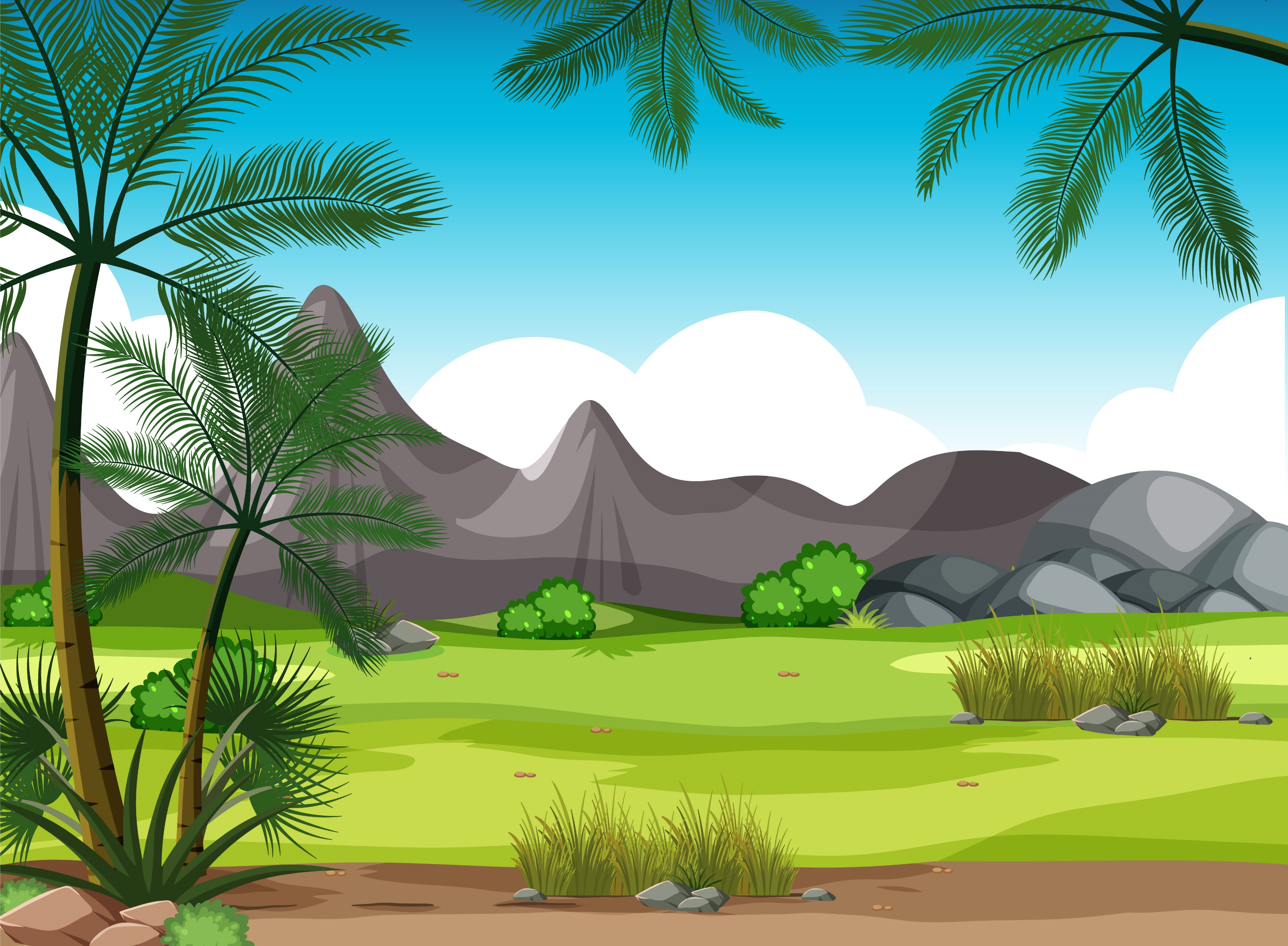 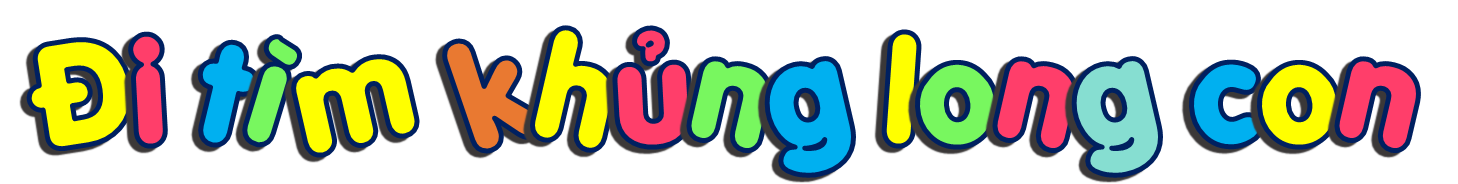 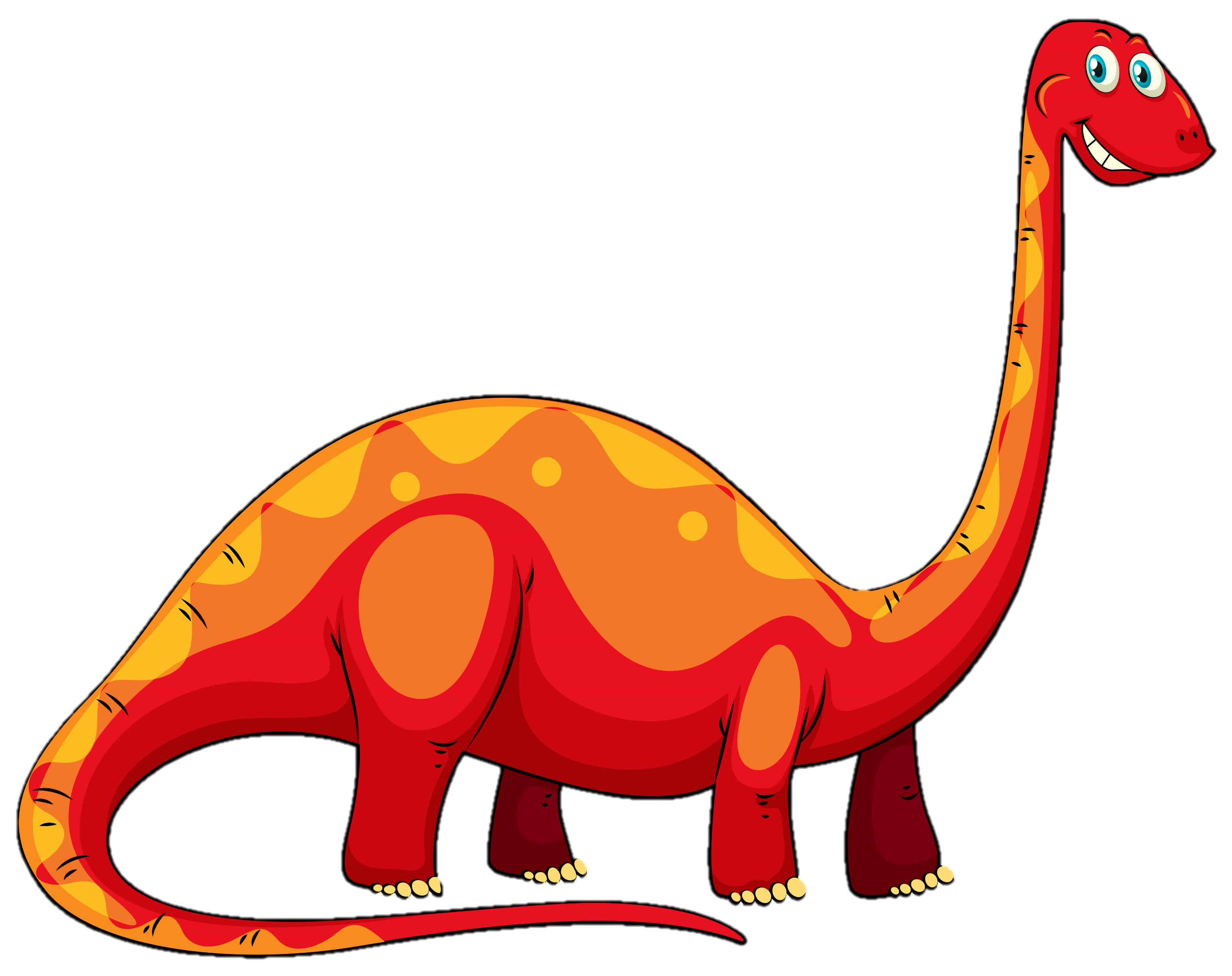 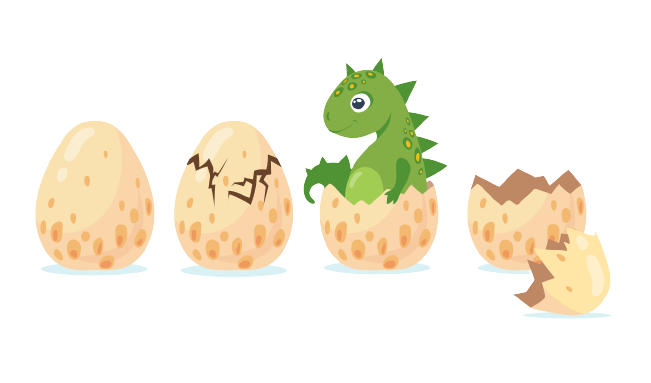 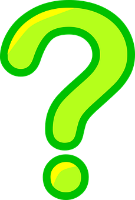 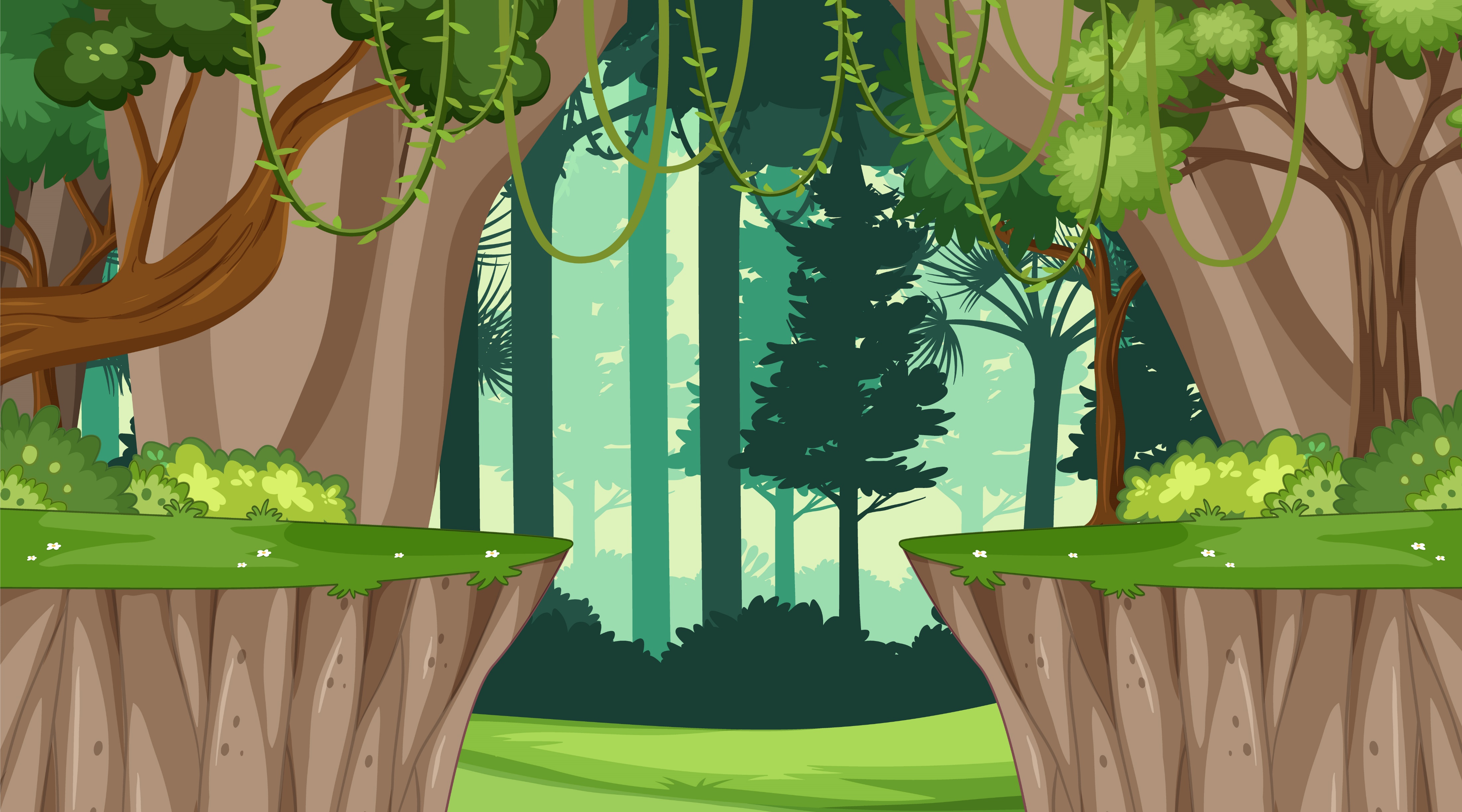 Luật chơi
Khủng long mẹ đang đi tìm con của mình. Để giúp khủng long mẹ tìm thấy con, các em hãy trả lời 3 câu hỏi tương ứng với 3 quả trứng  .Trả lời đúng, khủng long mẹ sẽ tìm thấy khủng long con.
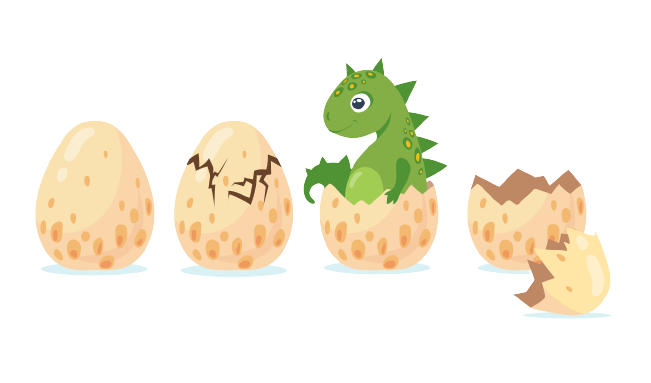 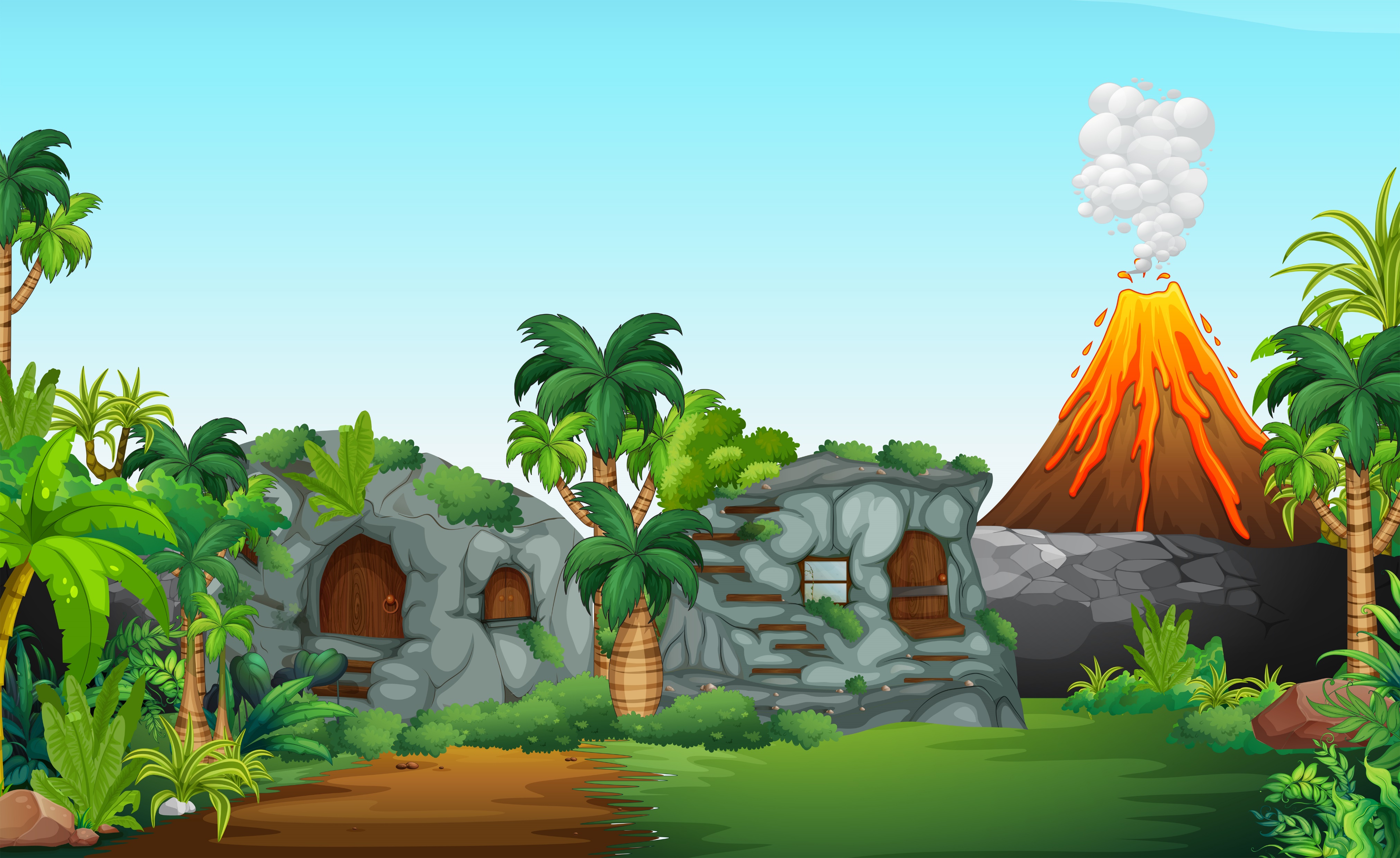 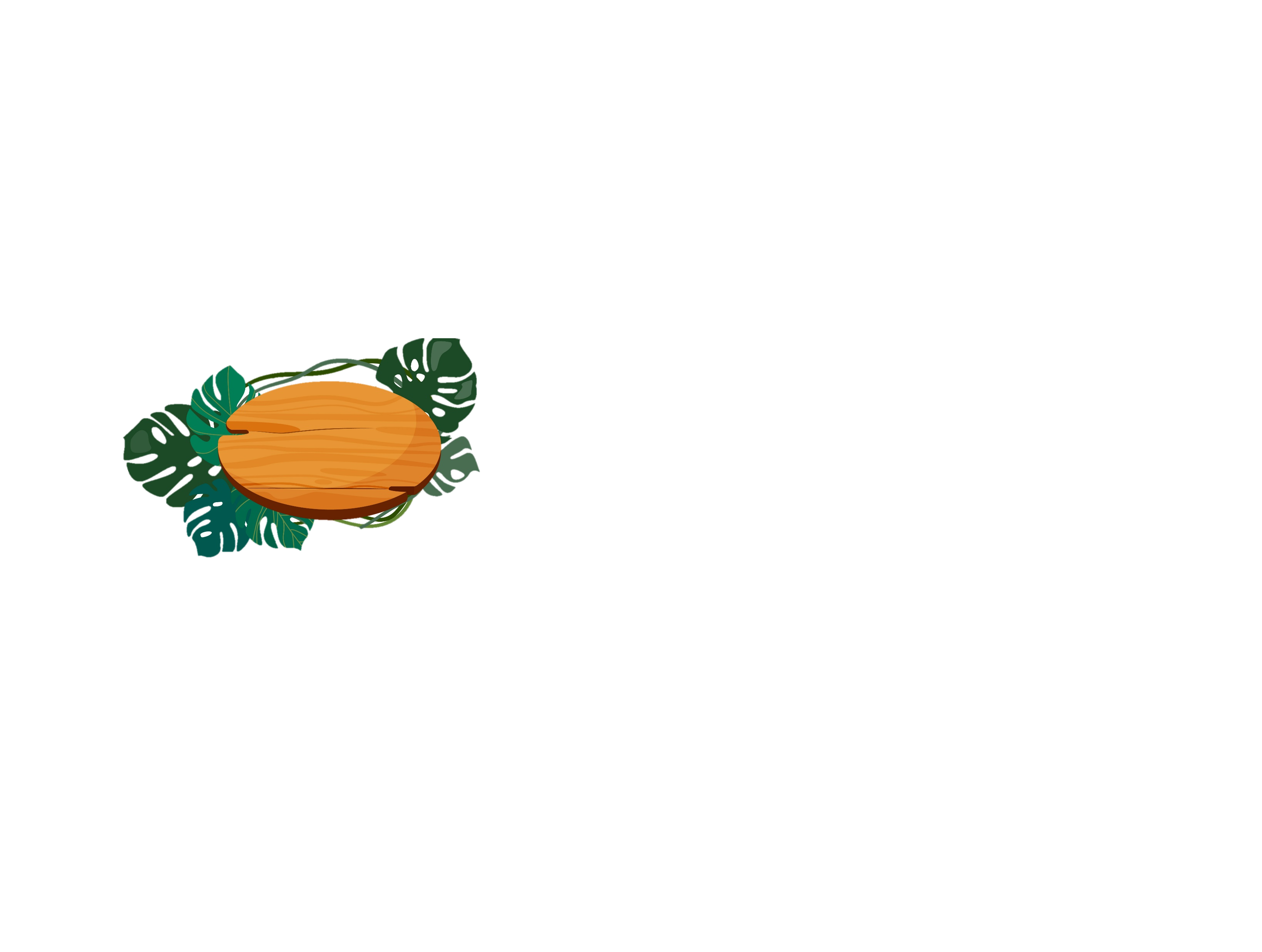 Kết thúc
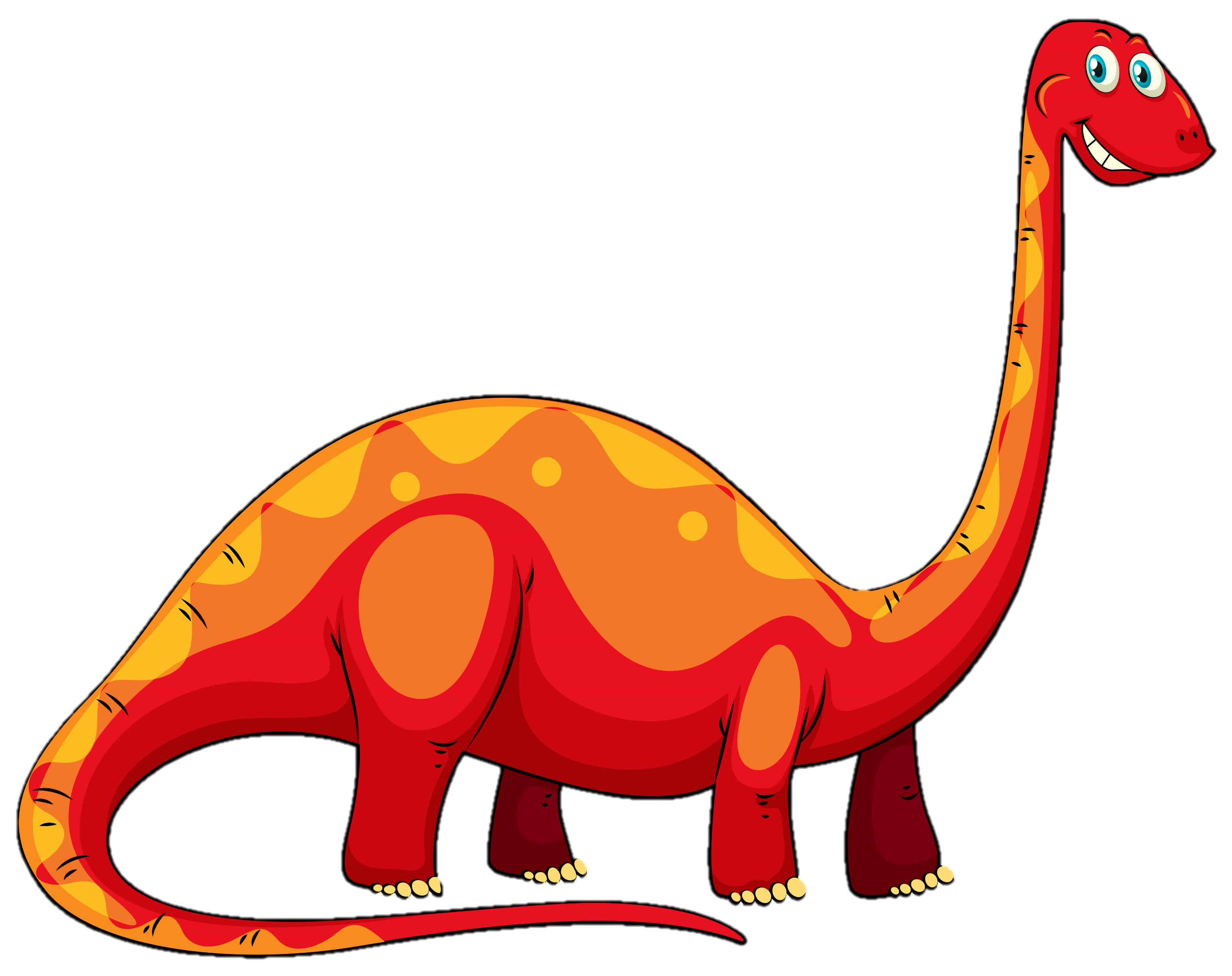 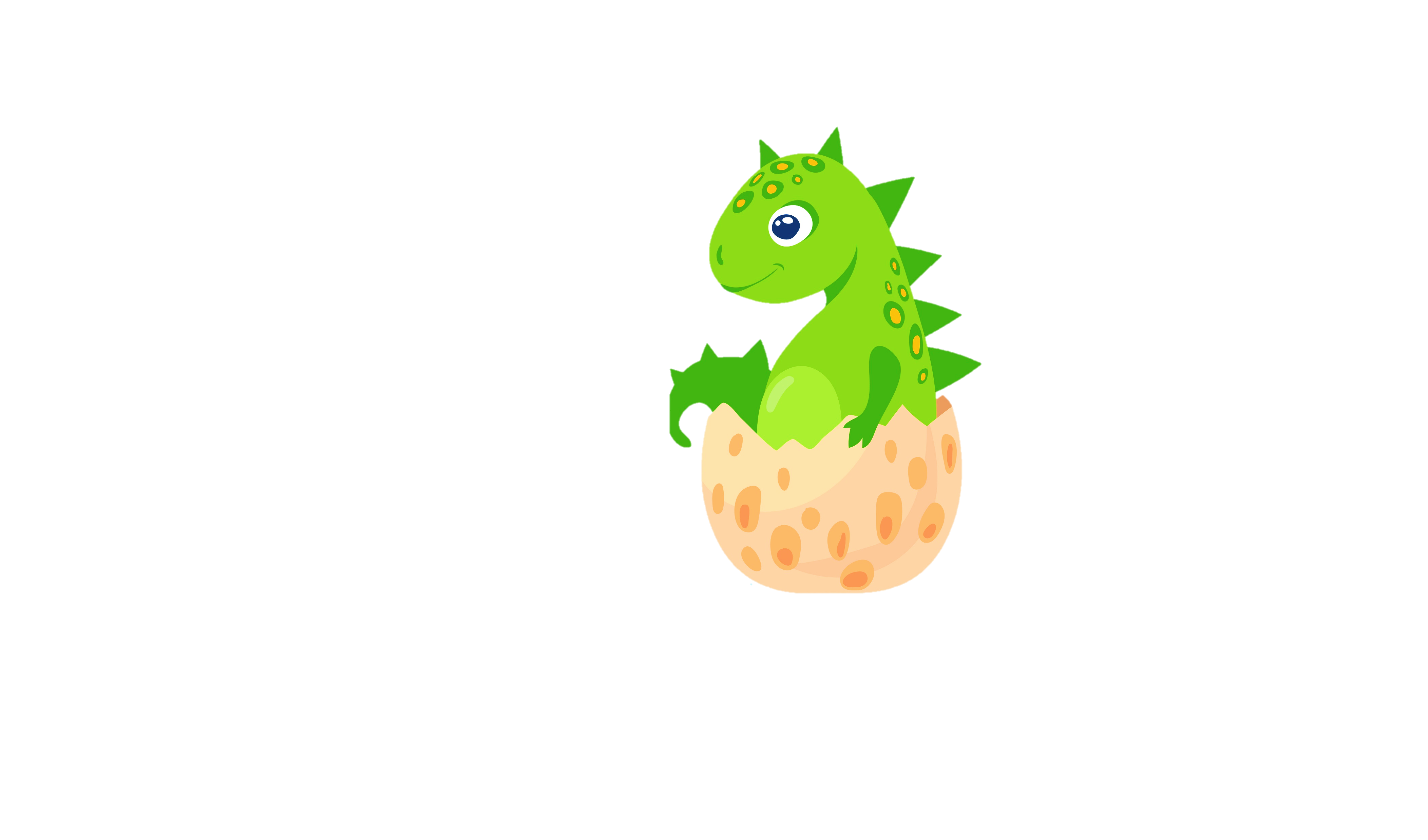 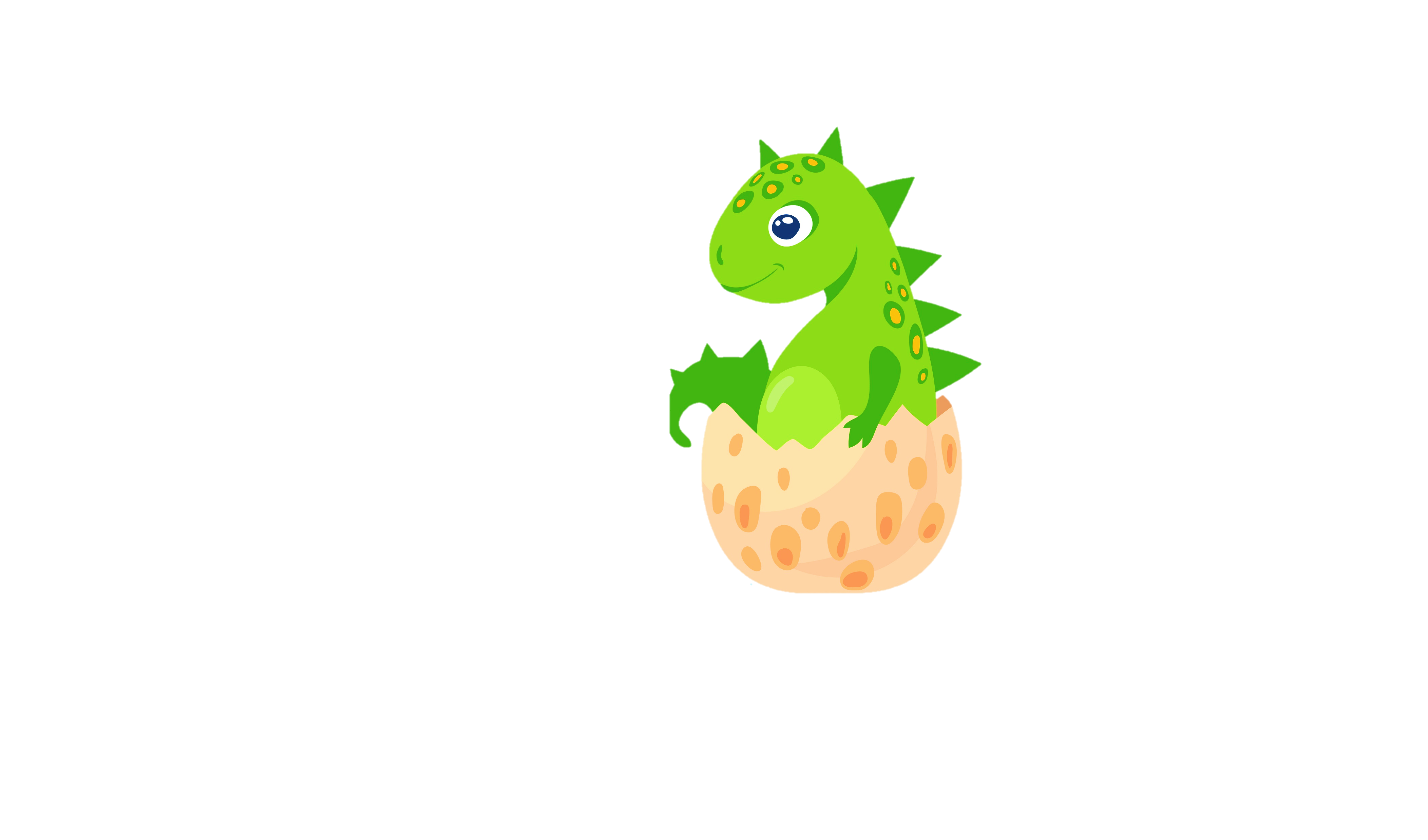 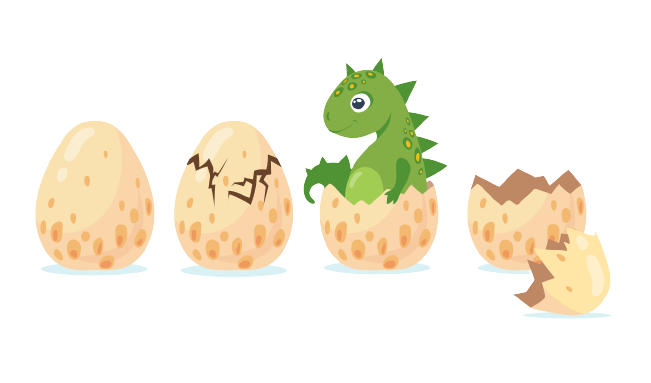 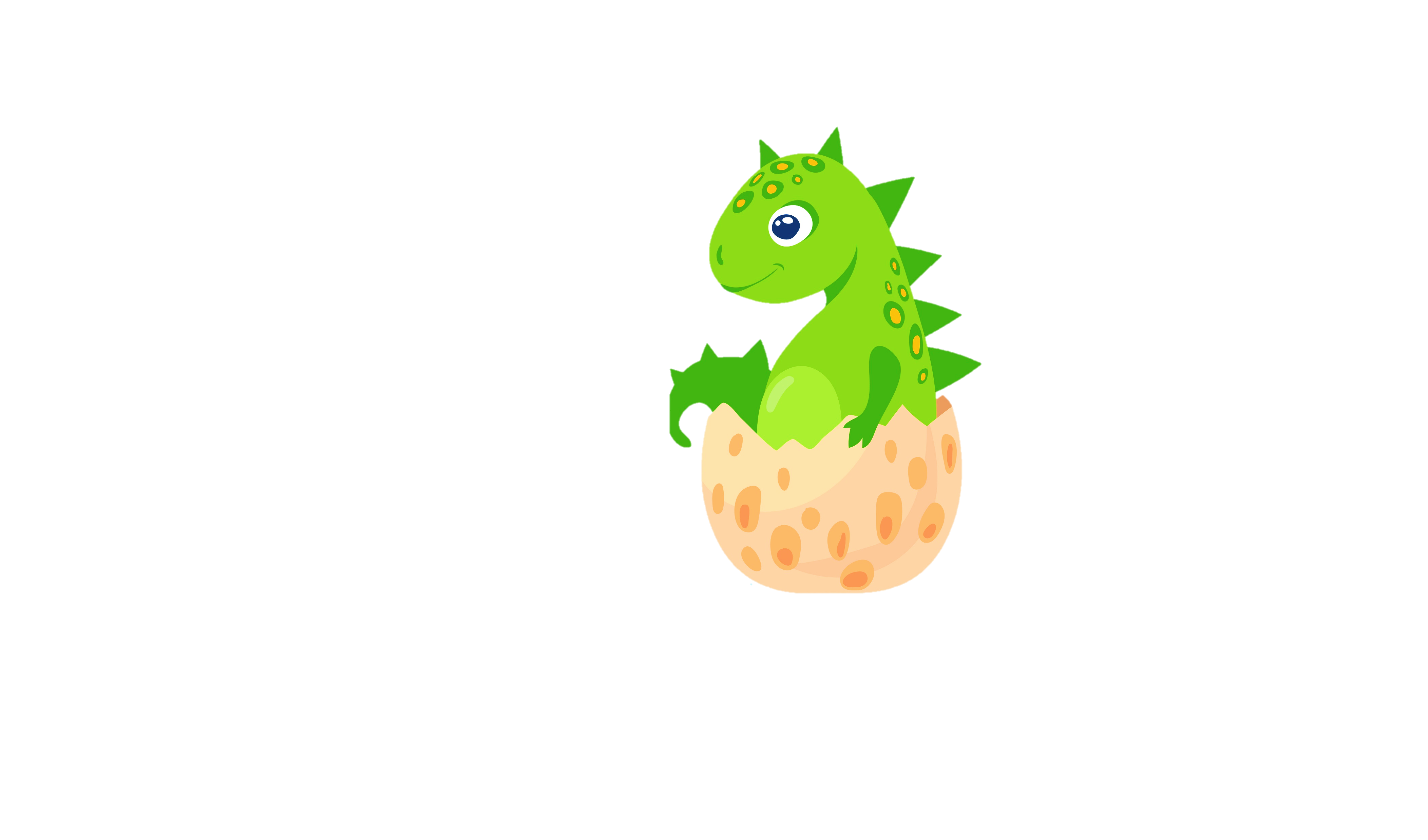 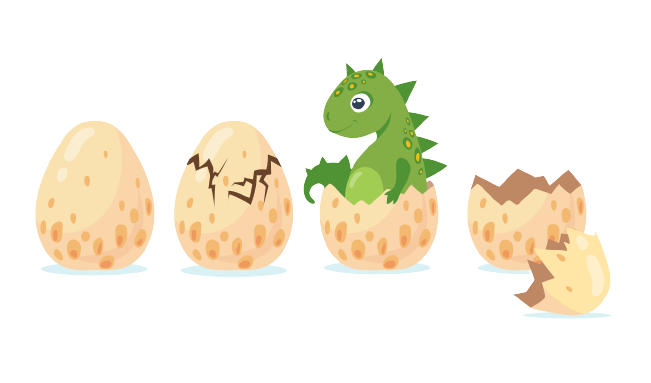 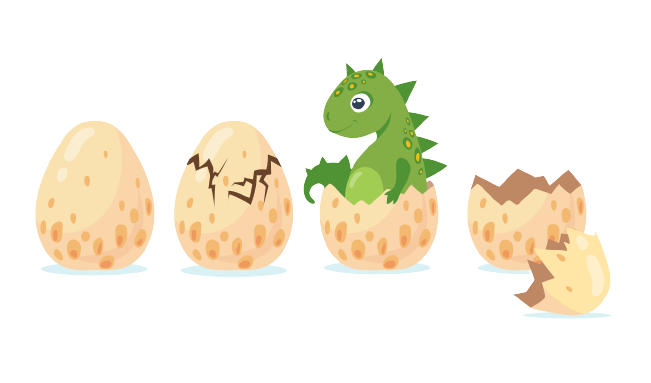 [Speaker Notes: GV click  khủng long di chuyển đến quả trứng

GV ấn vào bên phải quả trứng  câu hỏi 1  quay lại  khủng long hiện ra và biến mất
GV tiếp tục click để khủng long di chuyển đến quả trứng thứ 2
GV nhấn vào chữ kết thúc  slide tiếp theo]
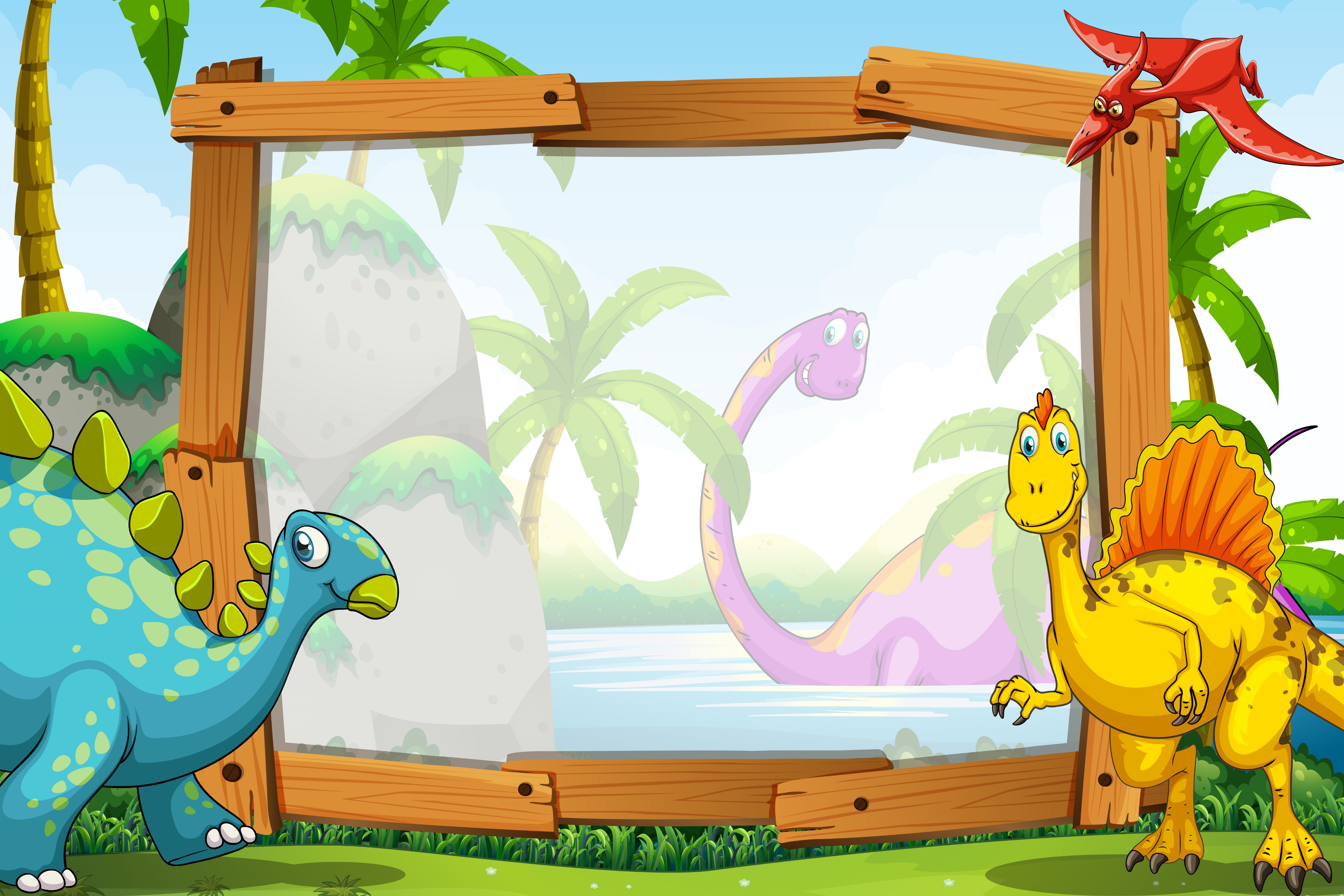 6,08 + 9,7 = ?
15,78
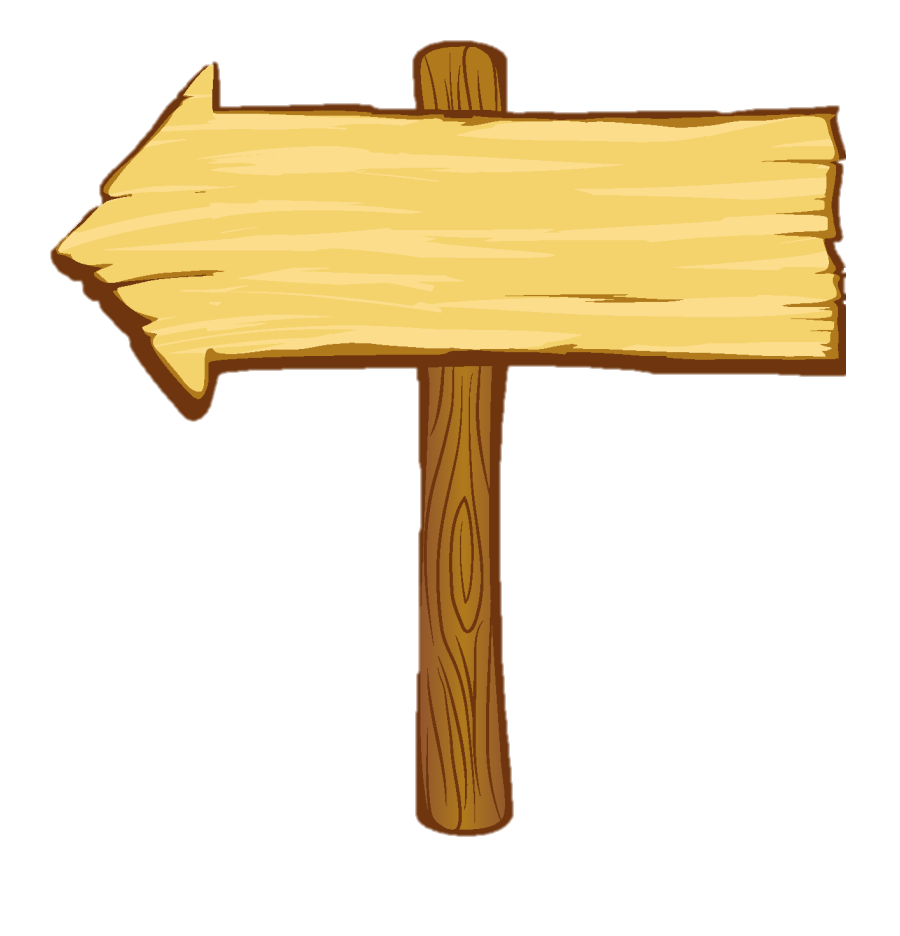 Quay lại
[Speaker Notes: GV nhấn vào câu trả lời  hiện đáp án. Đáp án đúng (màu xanh lá), đáp án sai (màu đỏ)
GV nhấn quay lại để về trang chủ]
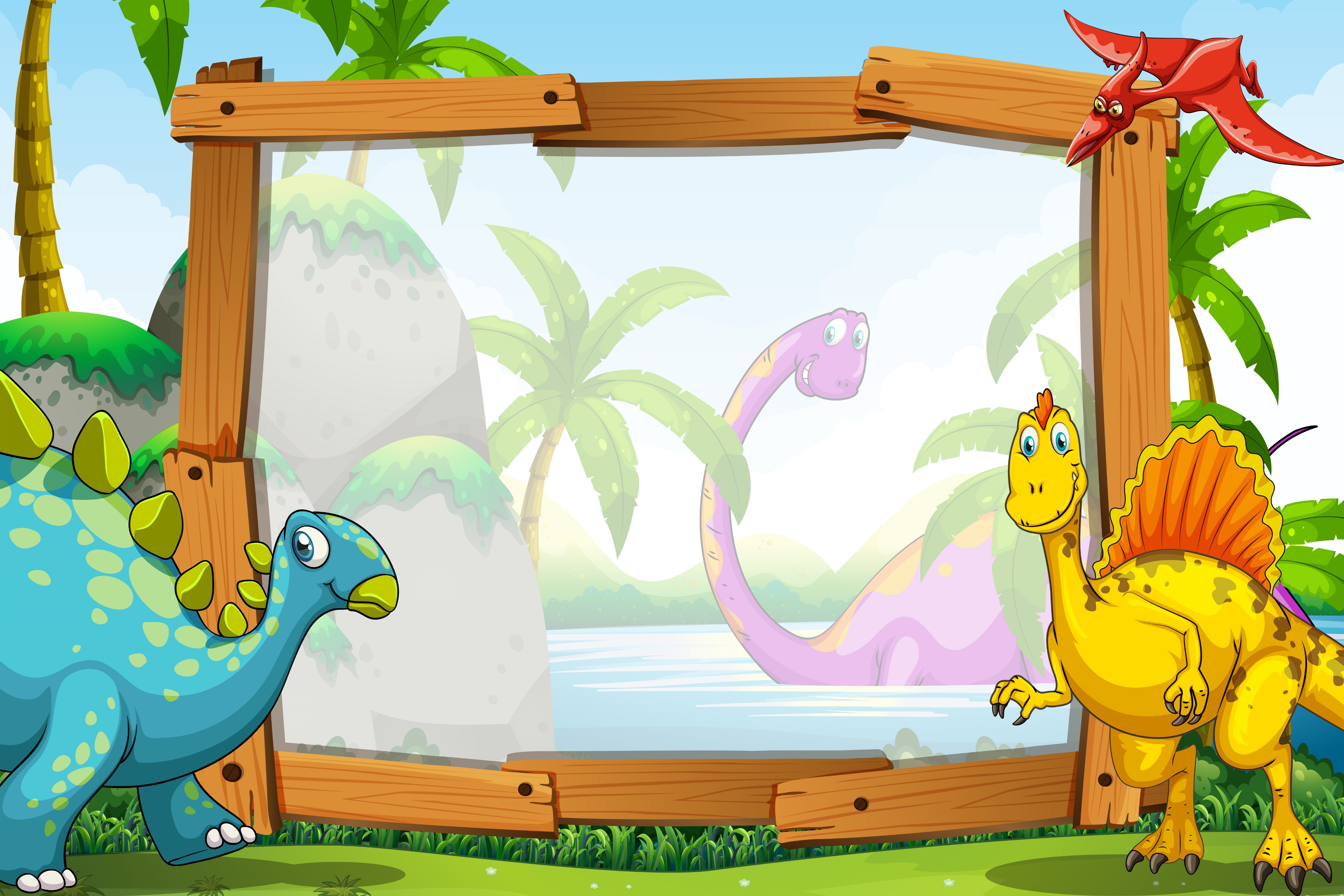 4,38 – 1,56 = ?
2,82
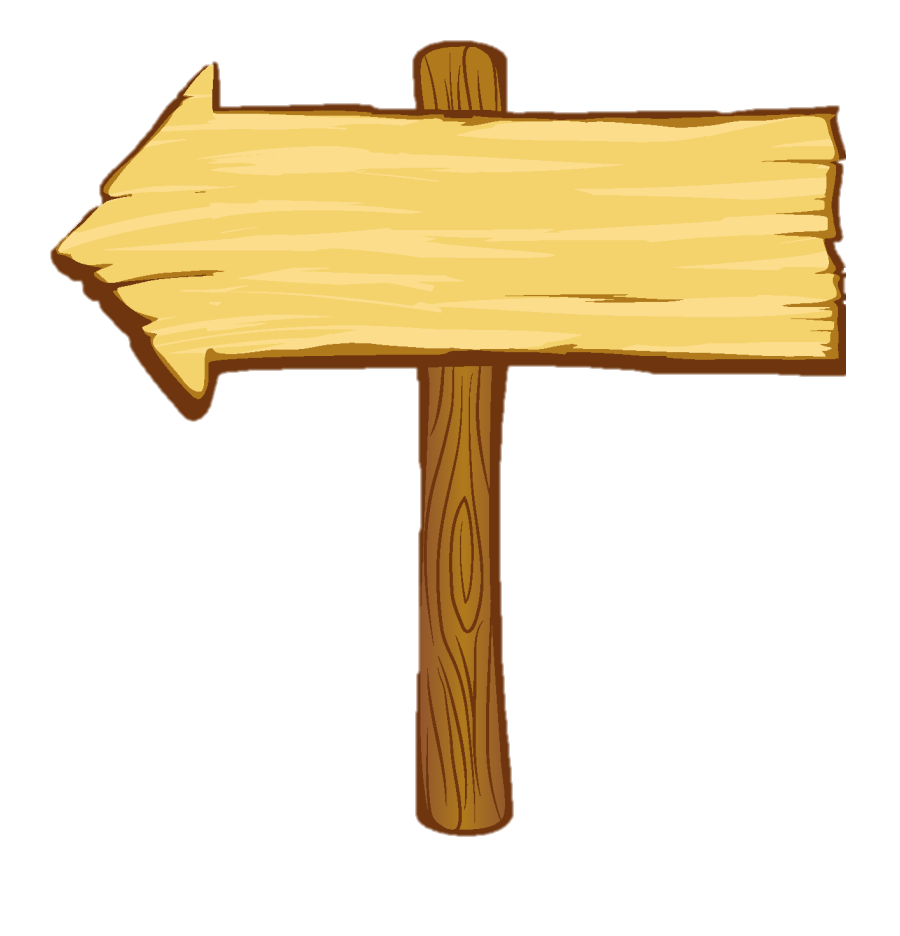 Quay lại
[Speaker Notes: GV nhấn vào câu trả lời  hiện đáp án. Đáp án đúng (màu xanh lá), đáp án sai (màu đỏ)
GV nhấn quay lại để về trang chủ]
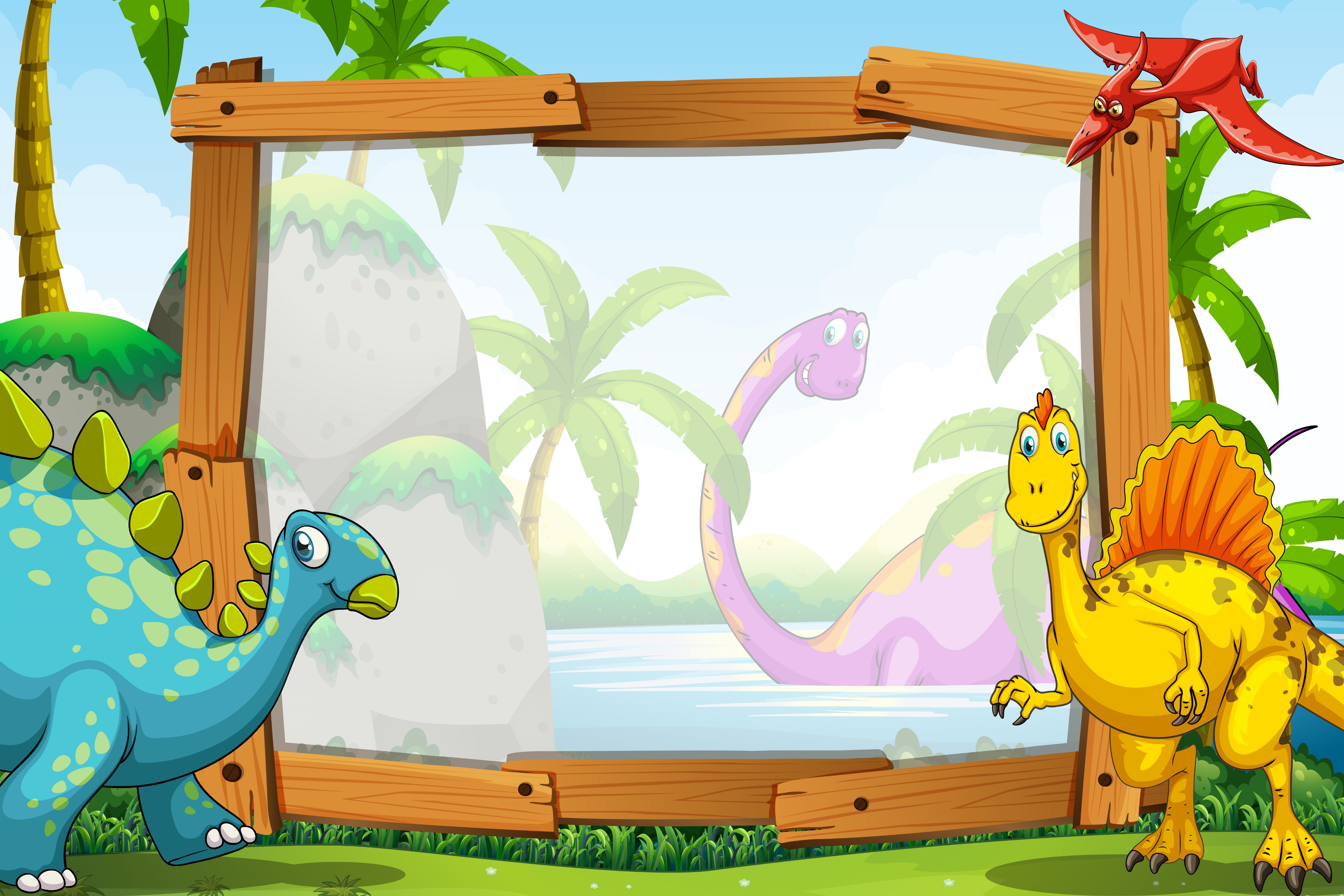 6 + 8,46 + 1,54 = ?
16
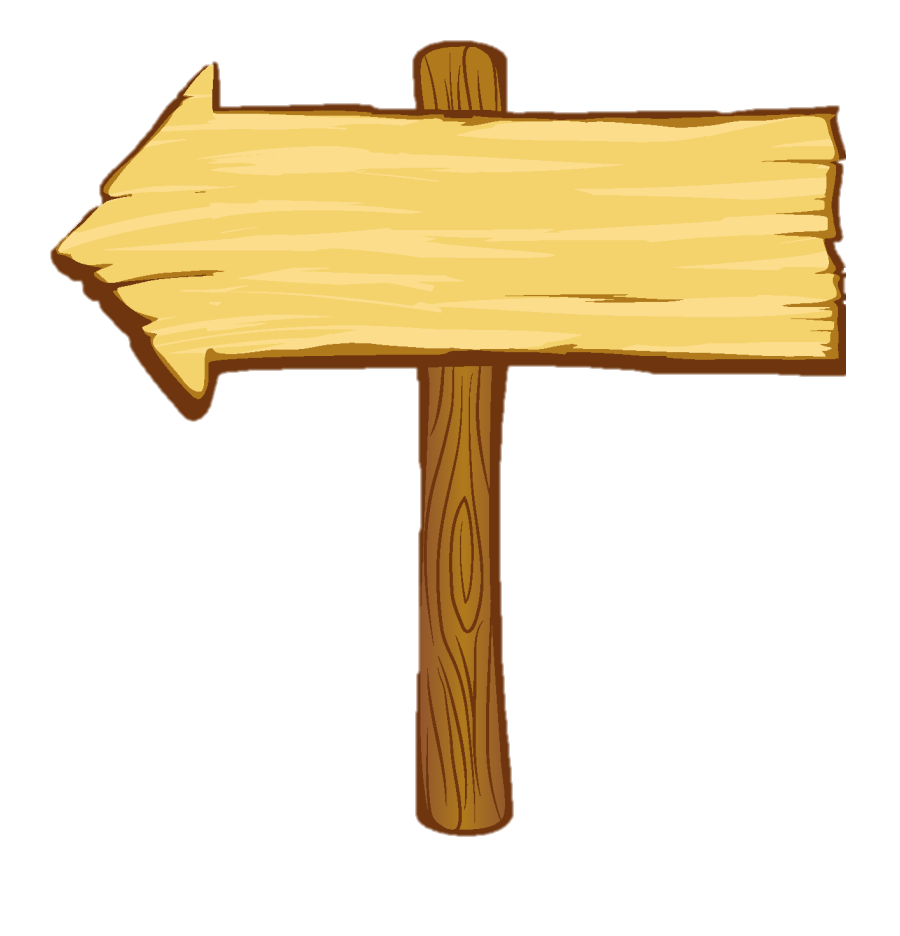 Quay lại
[Speaker Notes: GV nhấn vào câu trả lời  hiện đáp án. Đáp án đúng (màu xanh lá), đáp án sai (màu đỏ)
GV nhấn quay lại để về trang chủ]
Tiết 47: 
LUYỆN TẬP (TIẾT 1)
Bài 1: Đặt tính rồi tính
42,5 + 6,2
12,97 + 0,39
16,58 - 4
54,1 - 35
63,79 + 24
29 - 6,86
Bài 1: Đặt tính rồi tính
42,5 
  6,2
12,97 
  0,39
16,58
  4
+
-
+
13,36
12,58
48,7
54,1 
35
63,79 
24
29 
  6,86
+
-
-
87,79
22,14
19,1
Bài 2: Tính giá trị của mỗi biểu thức sau:
26,38 - (7,5 + 3,16)       50,04 - 15,7 - 10,34

3,72 + 4,85 + 2,28        4,51 + 2,08 + 1,49 + 2,92
26,38 - (7,5 + 3,16)
50,04 - 15,7 - 10,34
4,51 + 2,08 + 1,49 + 2,92
3,72 + 4,85 + 2,28
Bài 3: 
a) Tính rồi so sánh các kết quả ở từng cột:
9 - 4,37 - 0,63
9 – (4,37 + 0,63)
6,48 - (4,48 + 0,9)
6,48 - 4,48 - 0,9
6,48 - (4,48 + 0,9)
= 6,48 – 5,38
= 1,1
6,48 - 4,48 - 0,9
= 2 – 0,9
= 1,1
9 - 4,37 - 0,63
= 4,63 – 0,63
= 4
9 – (4,37 + 0,63)
= 9 – 5
= 4
Bài 3: 
b) Tính bằng cách thuận tiện:
8,44 - (5,44 + 2,8)                       5,27 - 3,9 - 0,1
8,44 - (5,44 + 2,8)
= (8,44 – 5,44) – 2,8
= 3 – 2,8 = 0,2
5,27 - 3,9 - 0,1
= 5,27 – (3,9 + 0,1)
= 5,27 – 4 = 1,27
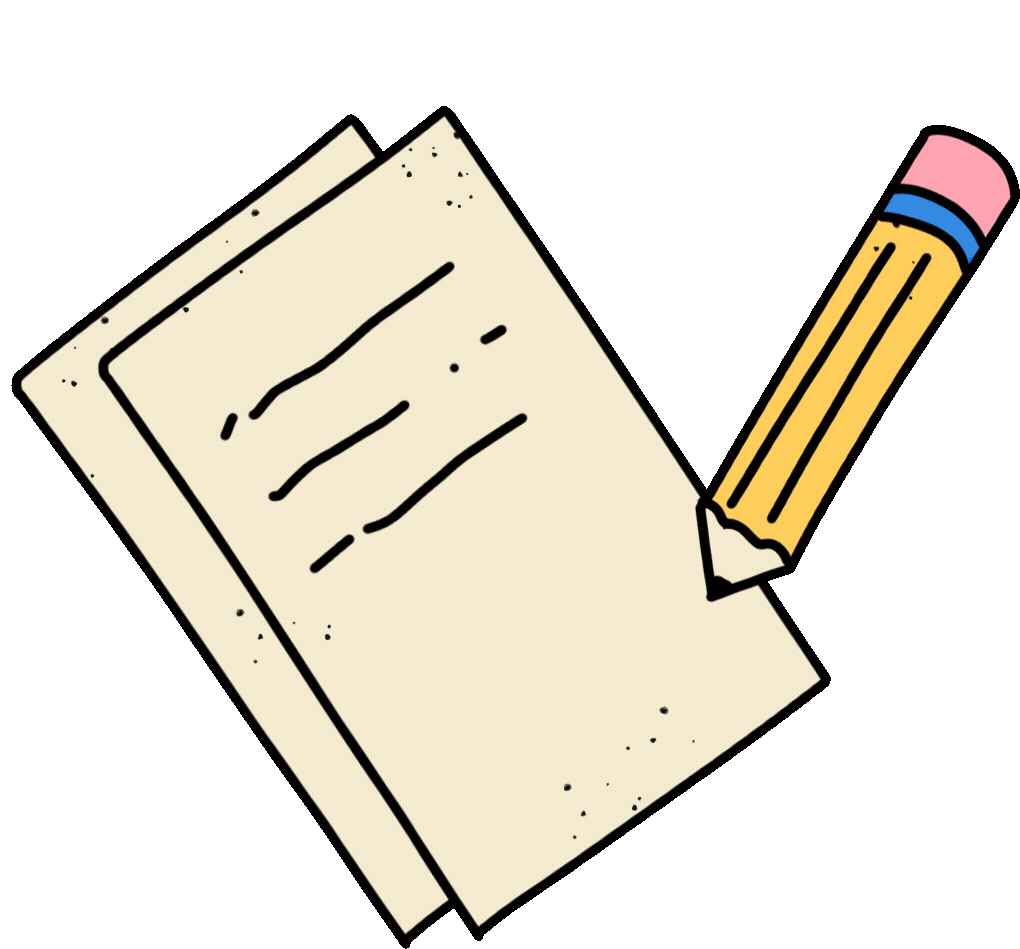 VẬN DỤNG
[Speaker Notes: - Tổ chức cho HS chia sẻ trong tổ chiều cao của mình (tính theo đơn vị mét) và cho biết bạn nào cao hơn, cao hơn bao nhiêu mét.]